VIE PRATIQUE
VIE PRATIQUE
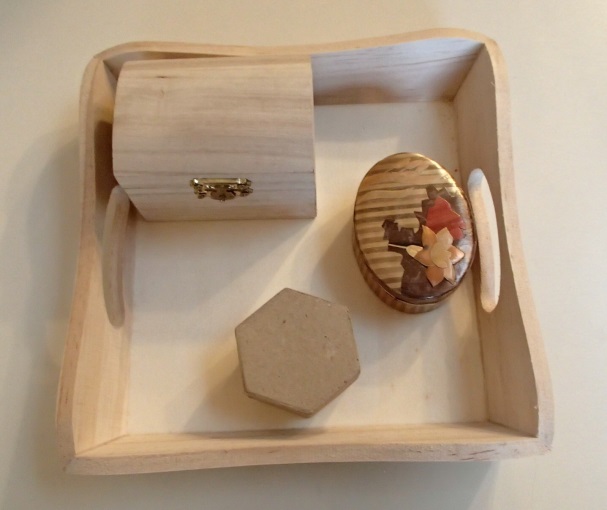 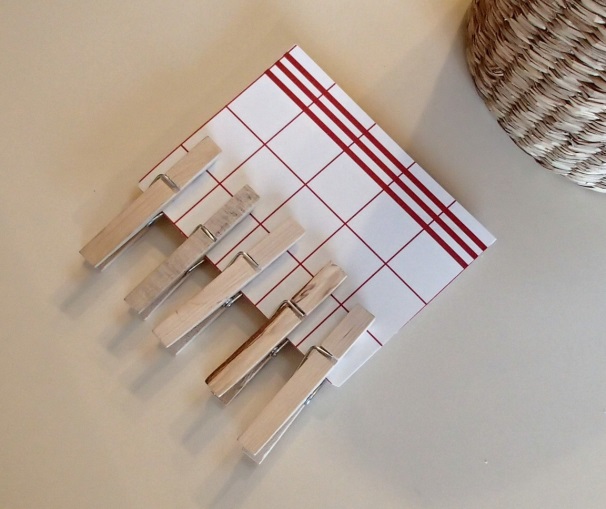 Ouvrir et fermer des boîtes
Ouvrir et fermer des pinces à linge
VIE PRATIQUE
VIE PRATIQUE
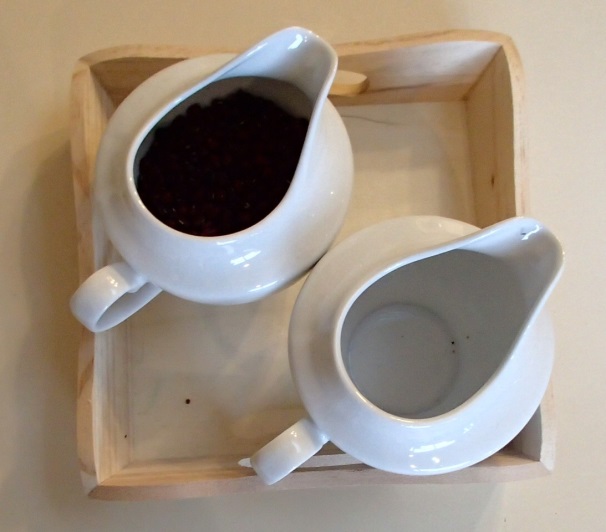 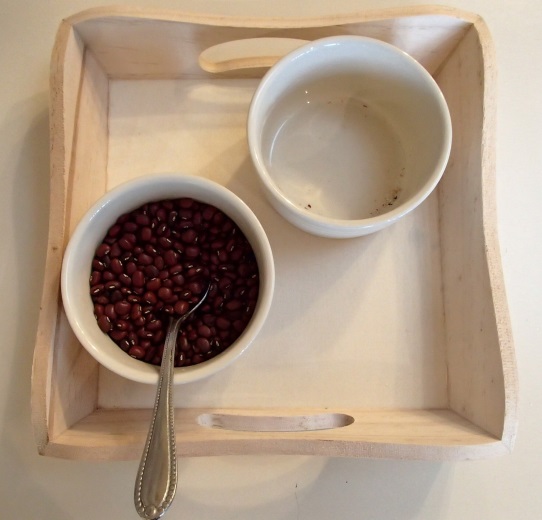 Verser des graines
Tenir une cuillère
VIE PRATIQUE
VIE PRATIQUE
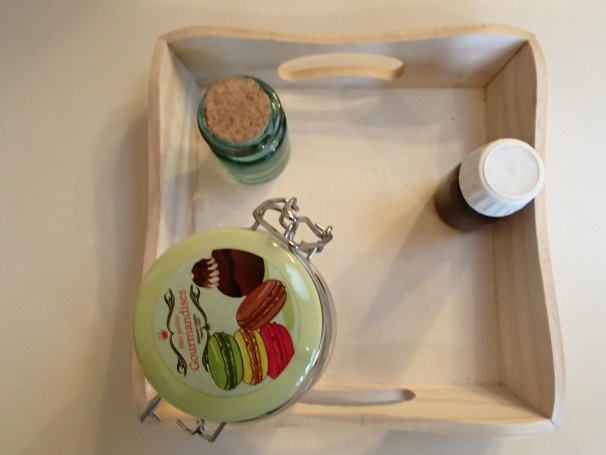 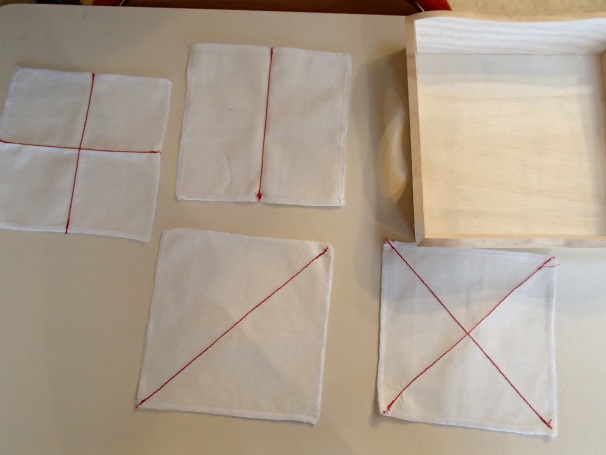 Ouvrir et fermer des flacons
Plier du tissus
VIE PRATIQUE
VIE PRATIQUE
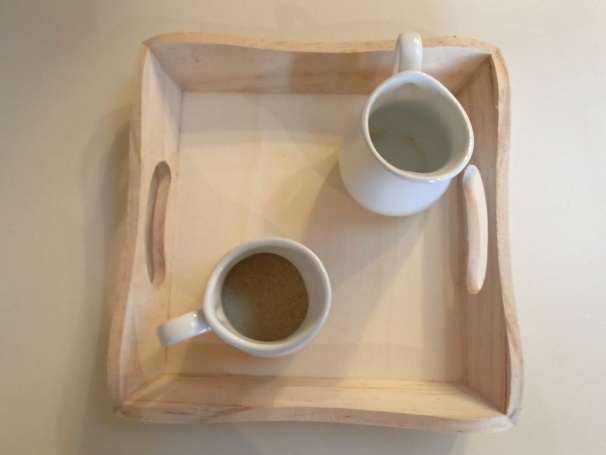 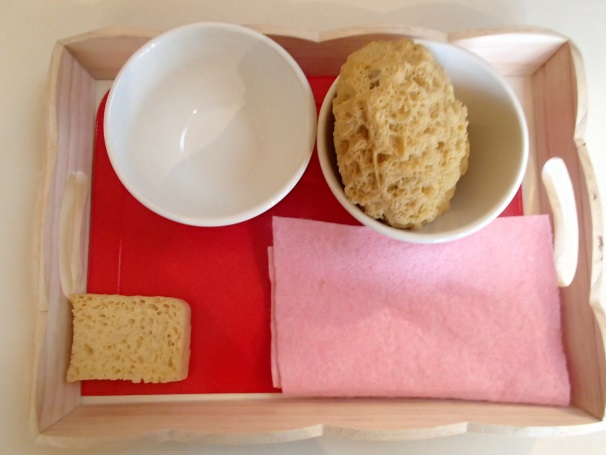 Verser de la semoule
Presser l’éponge
VIE PRATIQUE
VIE PRATIQUE
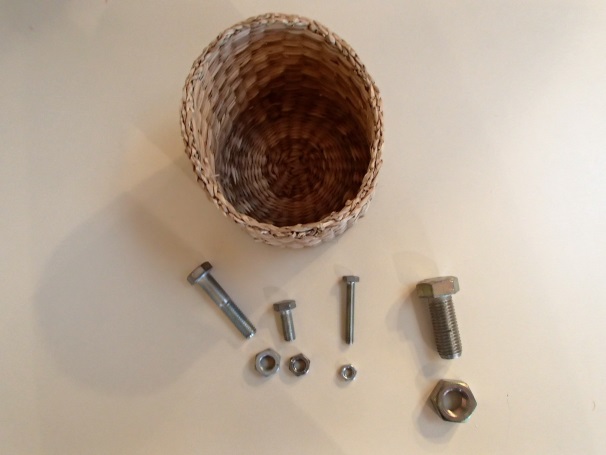 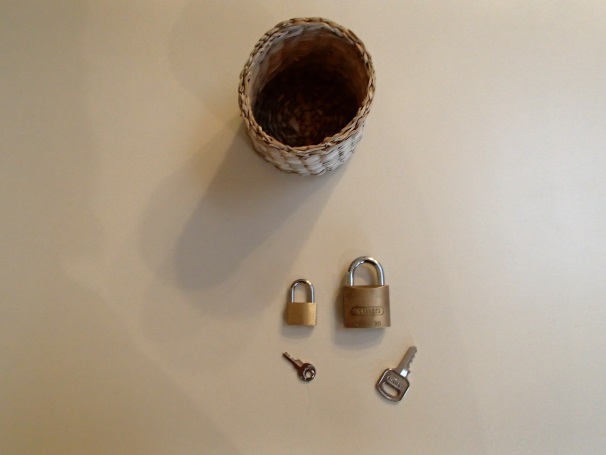 Les boulons: visser et dévisser
Ouvrir et fermer un cadenas
VIE PRATIQUE
VIE PRATIQUE
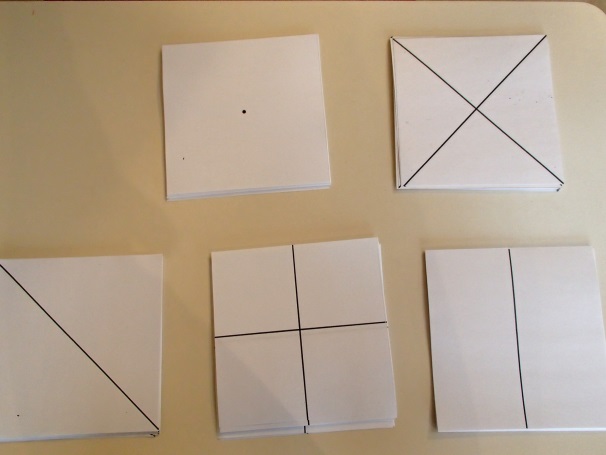 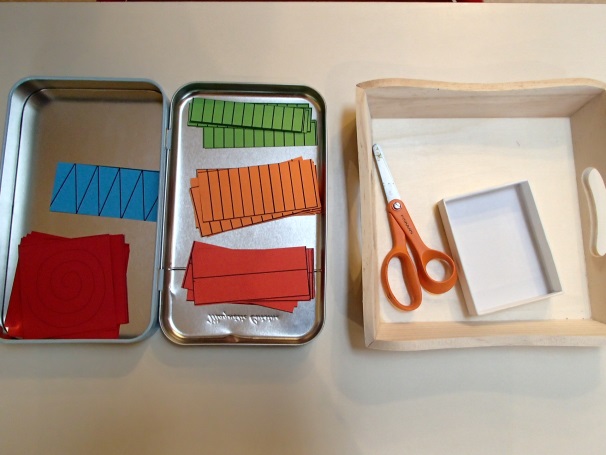 Plier du papier
Découper
VIE PRATIQUE
VIE PRATIQUE
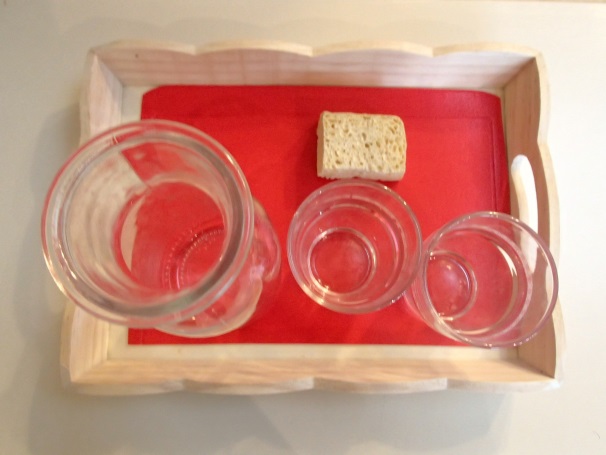 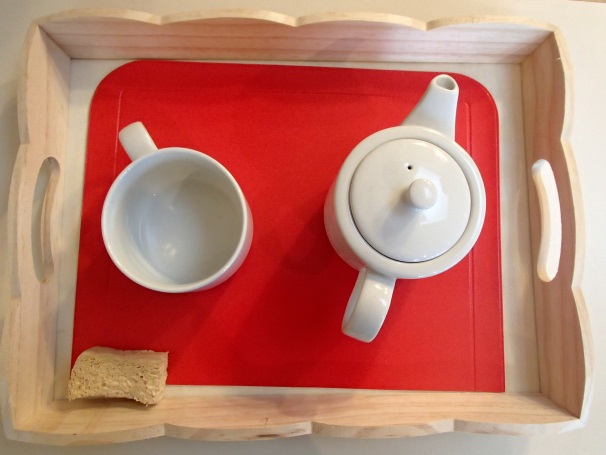 Verser de l’eau
Verser avec une théière
VIE PRATIQUE
VIE PRATIQUE
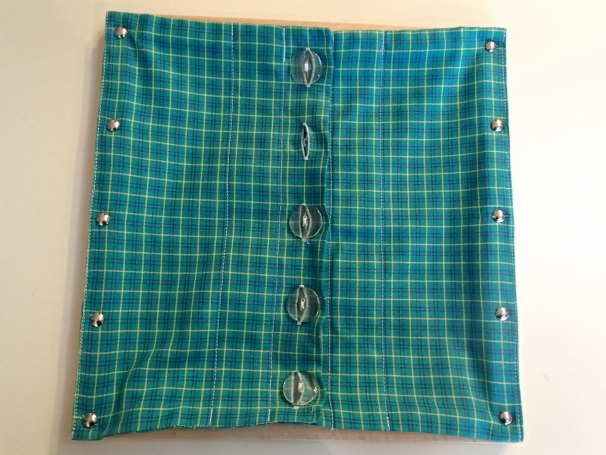 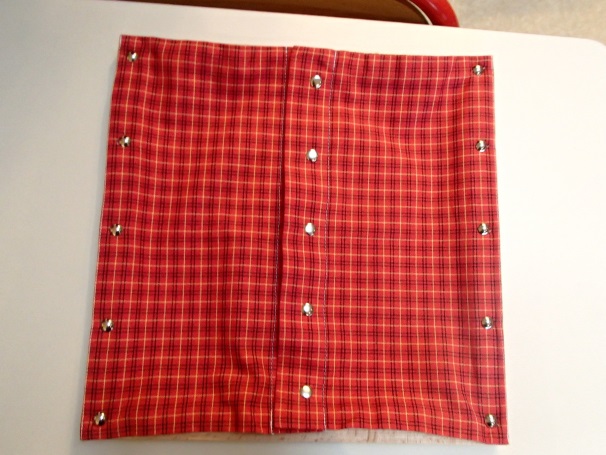 Boutonner et déboutonner (boutons pression)
Boutonner et déboutonner (gros boutons)
VIE PRATIQUE
VIE PRATIQUE
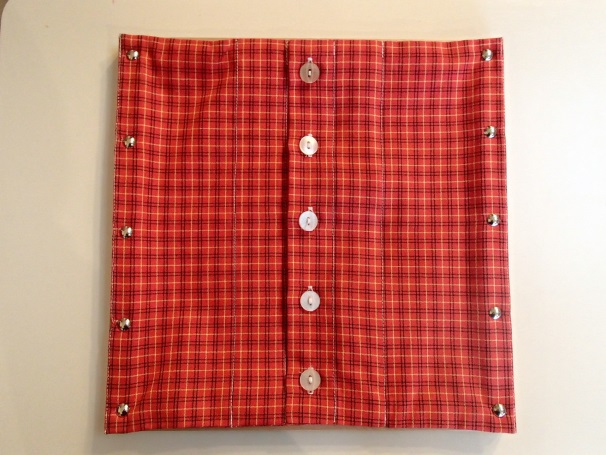 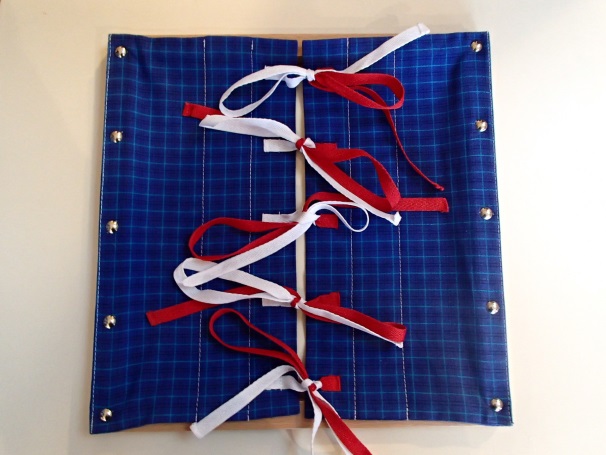 Boutonner et déboutonner (petits boutons)
Faire et défaire des lacets
VIE PRATIQUE
VIE PRATIQUE
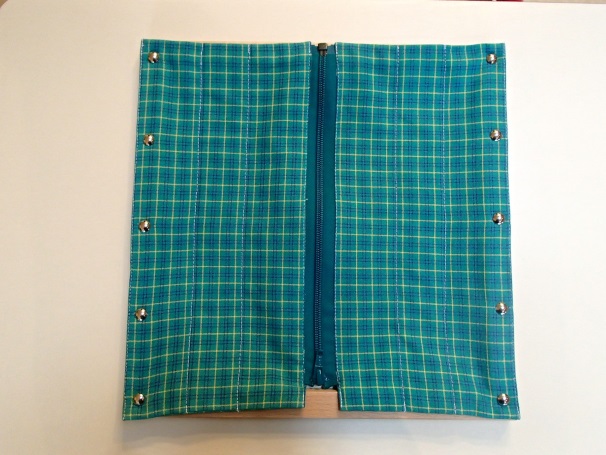 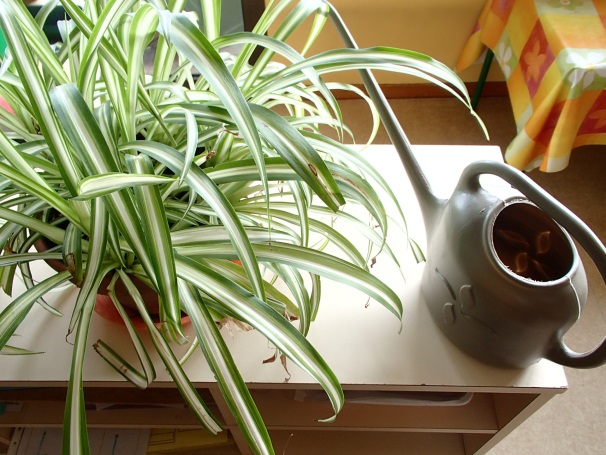 Ouvrir et fermer une fermeture à glissière
S’occuper des plantes
VIE PRATIQUE
VIE PRATIQUE
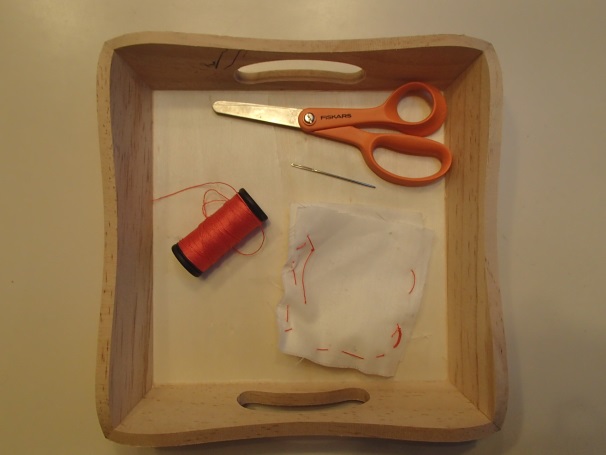 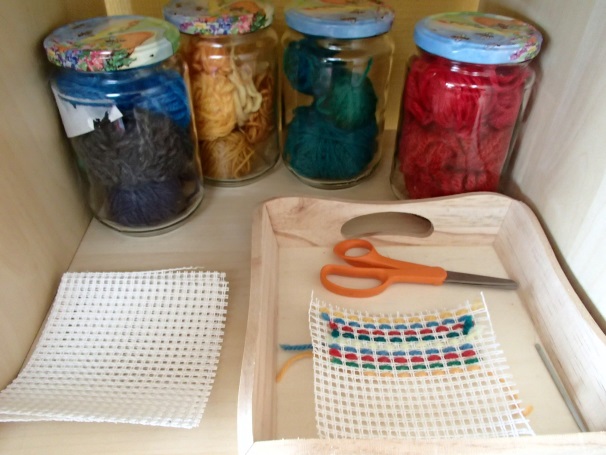 Le canevas
Coudre
VIE PRATIQUE
VIE PRATIQUE
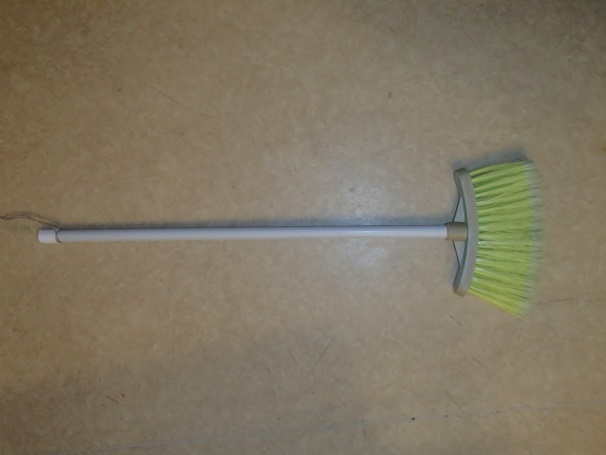 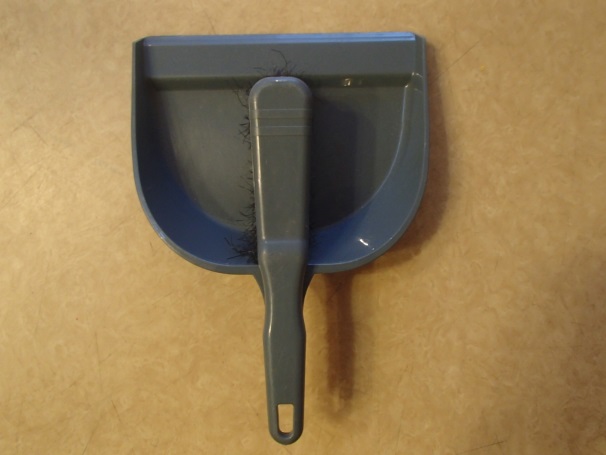 Utiliser le balai
Utiliser la pelle et la balayette